CHC  Sur foie sain / Généralités
CHC : 5ème cancer dans le monde – 3ème en mortalité 	
	 Cirrhotique ++

< 20% des CHC totaux 
Distribution géographique : Asie ++

Clinique frustre – diagnostic tardif 
Biopsie systématique ++

Résection chirurgicale plus importante 
 Réintervention(s) 
Mais moins d’accès à la greffe… 

Meilleure survie 

Surveillance et prévention moins adéquate
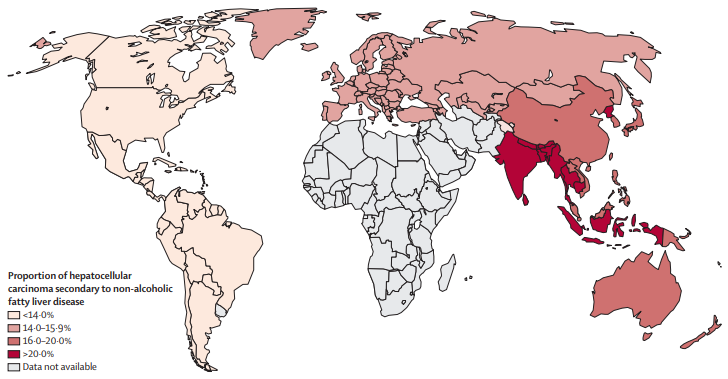 Lang H – J am Coll Surg – 2007
B. Alkofe – Journal of visceral surgery - 2010
CHC  Sur foie sain / Facteurs de risque (1)
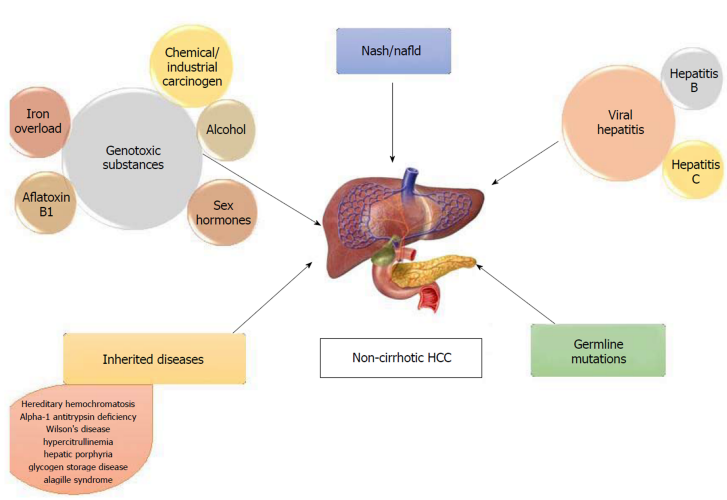 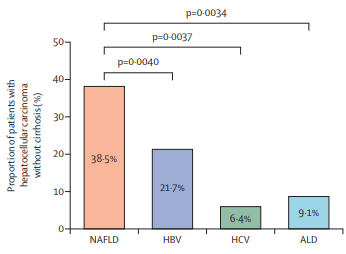 Fibrolamellar HCC
Darren Jun Hao Tan and al.  - Lancet Oncol - 2022
Desai A et al. HCC in non-cirrhotic liver – WJH - 2019
CHC  Sur foie sain / Facteurs de risque (2)
Œstrogènes et Adénome
Stéroïdes anabolisants
Maladies héréditaires
Hémochromatose
Déficit en a1 antitrypsine
Toxiques :
Aflatoxine B1
Substances chimiques industrielles
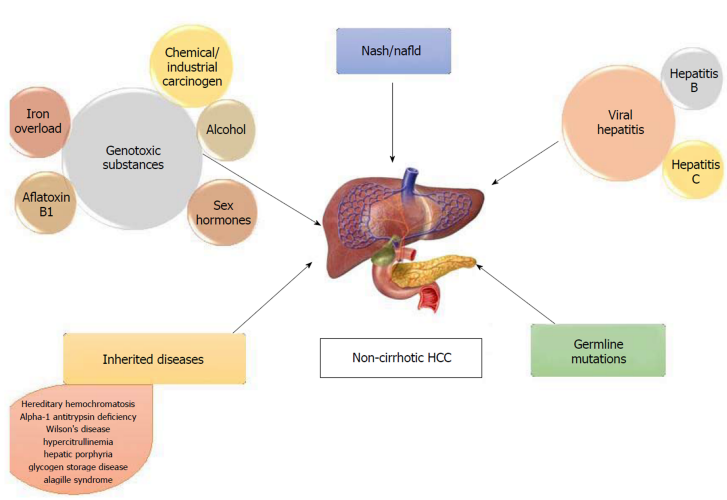 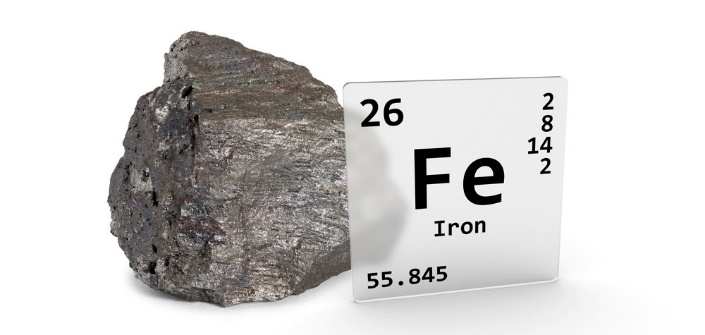 Fibrolamellar HCC
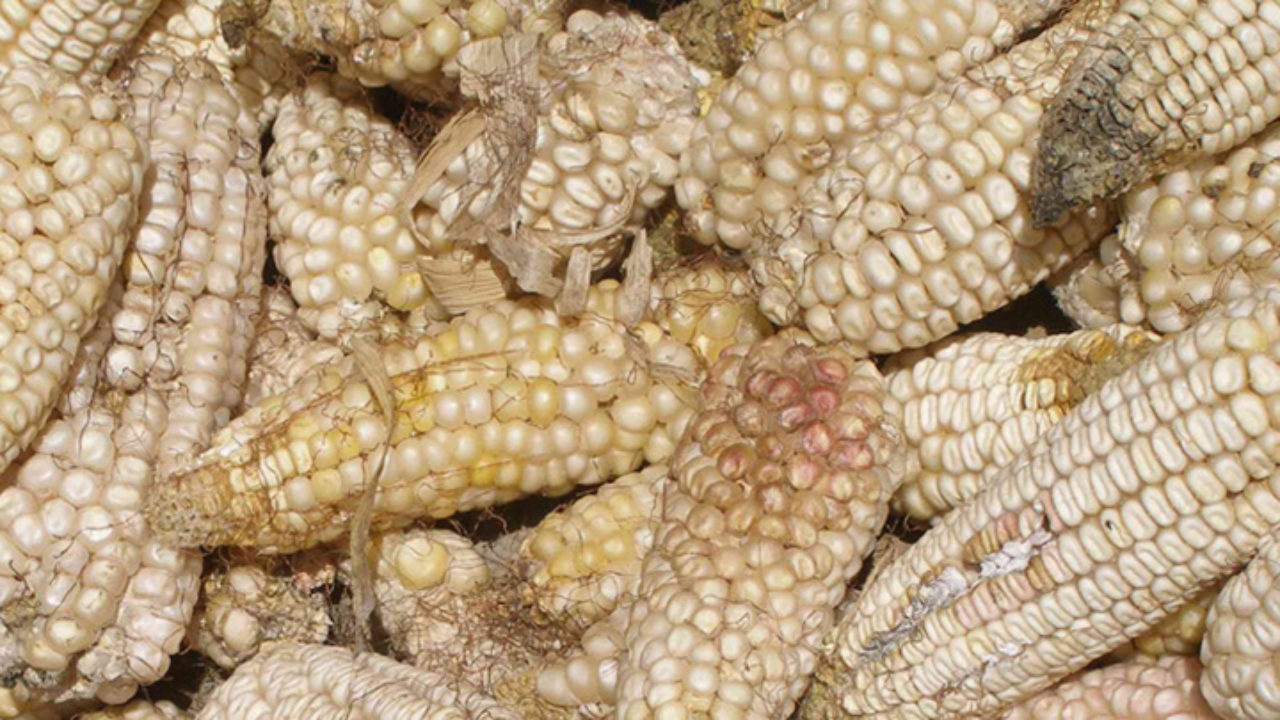 Desai A et al. HCC in non-cirrhotic liver – WJH - 2019